DIGIFLOW
Digitaliseerimise tööprotsessi juhtimise tarkvara suuremahuliste digiteerimisprojektide realiseerimiseks
DIGIFLOW ülevaade
DIGIFLOW on veebipõhine tarkvara digitaliseerimise tööprotsessi juhtimiseks. 
Tarkvara sisaldab järgnevaid mooduleid:
Kogu lahendus on hallatav läbi ADMIN veebiliidese:
Juurdepääsu õiguste tagamine  erinevatele moodulitele;
Aruandlus kasutajagruppide lõikes, tegevute lõikes jne.;
Metaandmete vormide haldamine;
Kvaliteedikontrolli moodulis ranking funktsionaalsuse kasutamise võimalus.
Metaandmete sisestamise moodul
FUNKTSIONAALSUS:
Metaandmete sisestamine skaneeritud pildifaililt, vastavalt  defineeritud metaandmete vormile;

Skaneeritud pildifailide kogumi funktsionaalsus – metaandmete sisestaja valib ja lukustab skaneeritud pildifaili ja sisestab metaandmed. Teine metaandmete operaator lukustatud pildifaili valida ei saa;

Sisestatud metaandmete edastamine koos pildifailiga kvaliteedikontrolli (sisemine) moodulisse.
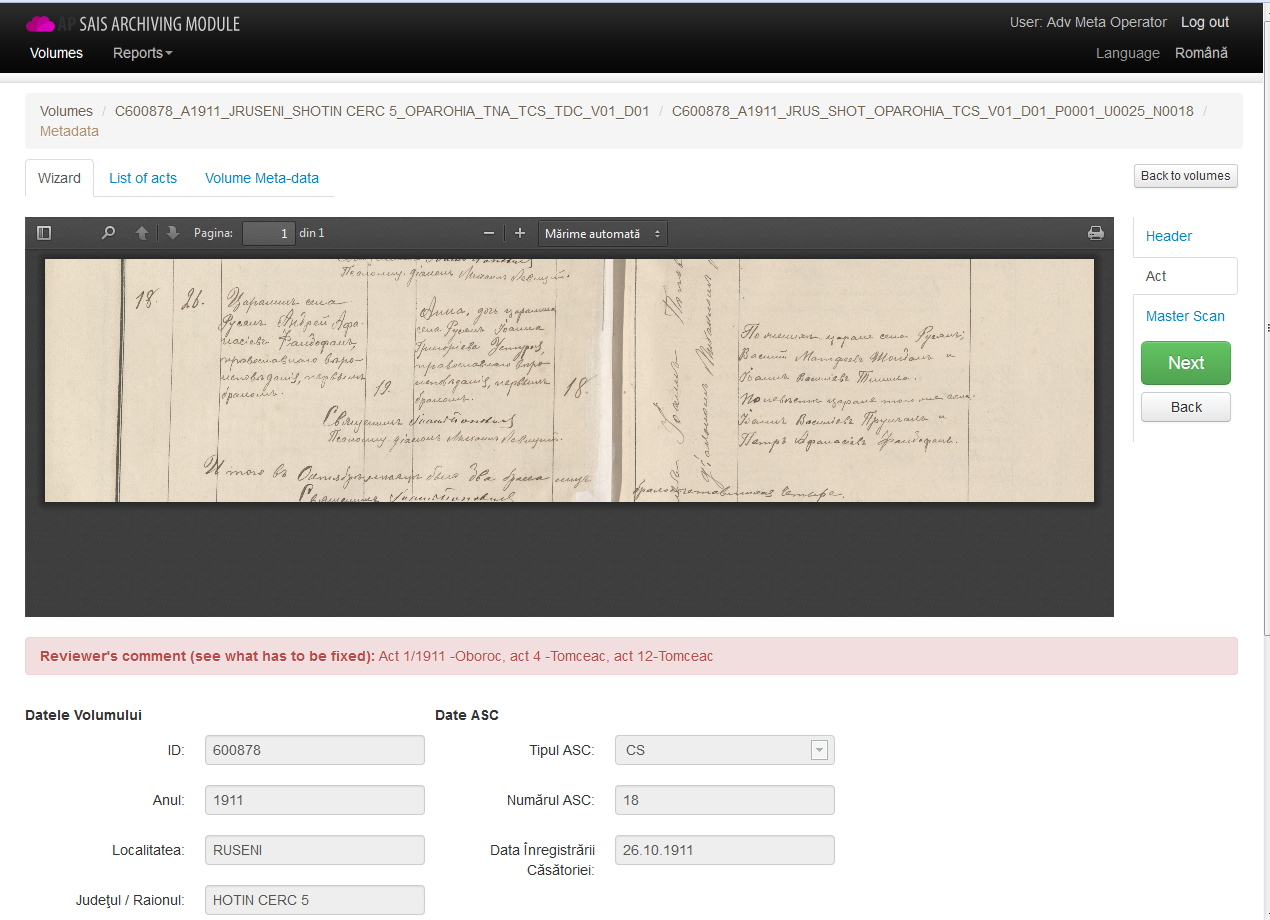 Sisemine kvaliteedikontrolli moodul
FUNKTSIONAALSUS:
Sisestatud metaandmete ja pildi kvaliteedi kontrollimine. Kontrollitakse  100% kõiki andmeid (pilt + metaadmed) või rakendatakse nn. ranking põhimõtet iga operaatori osas;

Skaneeritud pildifailide ja sisestatud metaandmete kogumi funktsionaalsus –kvaliteedikontrolli operaator  valib ja lukustab töö, mida soovib kontrollida;

Sisemise kontrollietapi läbimisel töö saatmine välisesse (kliendipoolsesse) kontrolli (moodulisse);

Ebakvaliteetse töö korral töö tagastamine skaneerijale või siis metaandmete sisestajale, kes töö teostas.
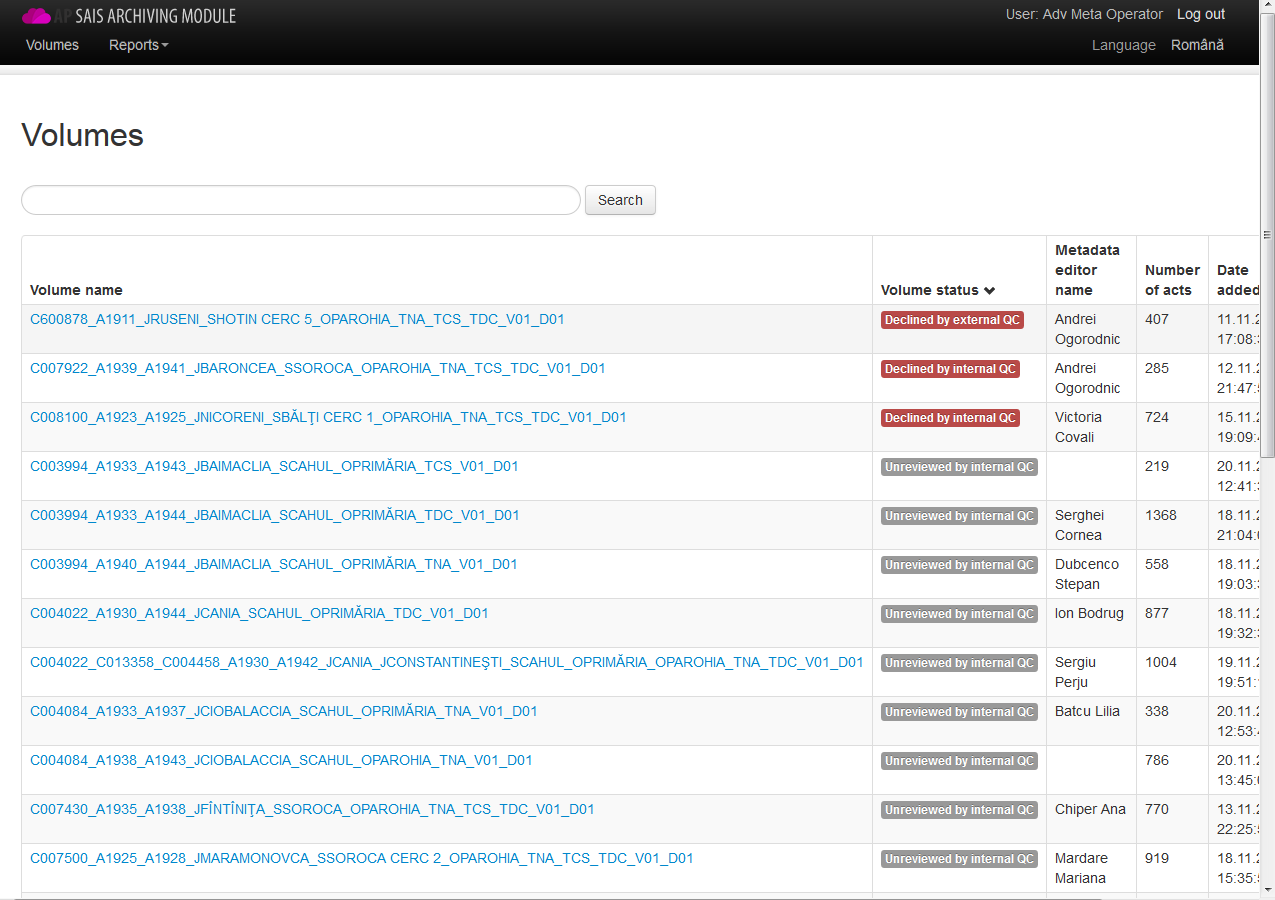 Kliendipoolse kvaliteedikontrolli moodul
FUNKTSIONAALSUS:
Pisteline pildi ja metaandmete  kvaliteedikontroll;

Kvaliteedikontrolli läbivate pildifailide ja metaandmete protsent on seadistatav;

Skaneeritud pildifailide ja sisestatud metaandmete kogumi funktsionaalsus –kvaliteedikontrolli operaator  valib ja lukustab töö, mida soovib kontrollida;

Kontrollietapi läbimisel pildifailidega kaasas olevast XML failist räsi genereerimine ja räsi digitaalne allkirjastamine ning eksport digiarhiivi.
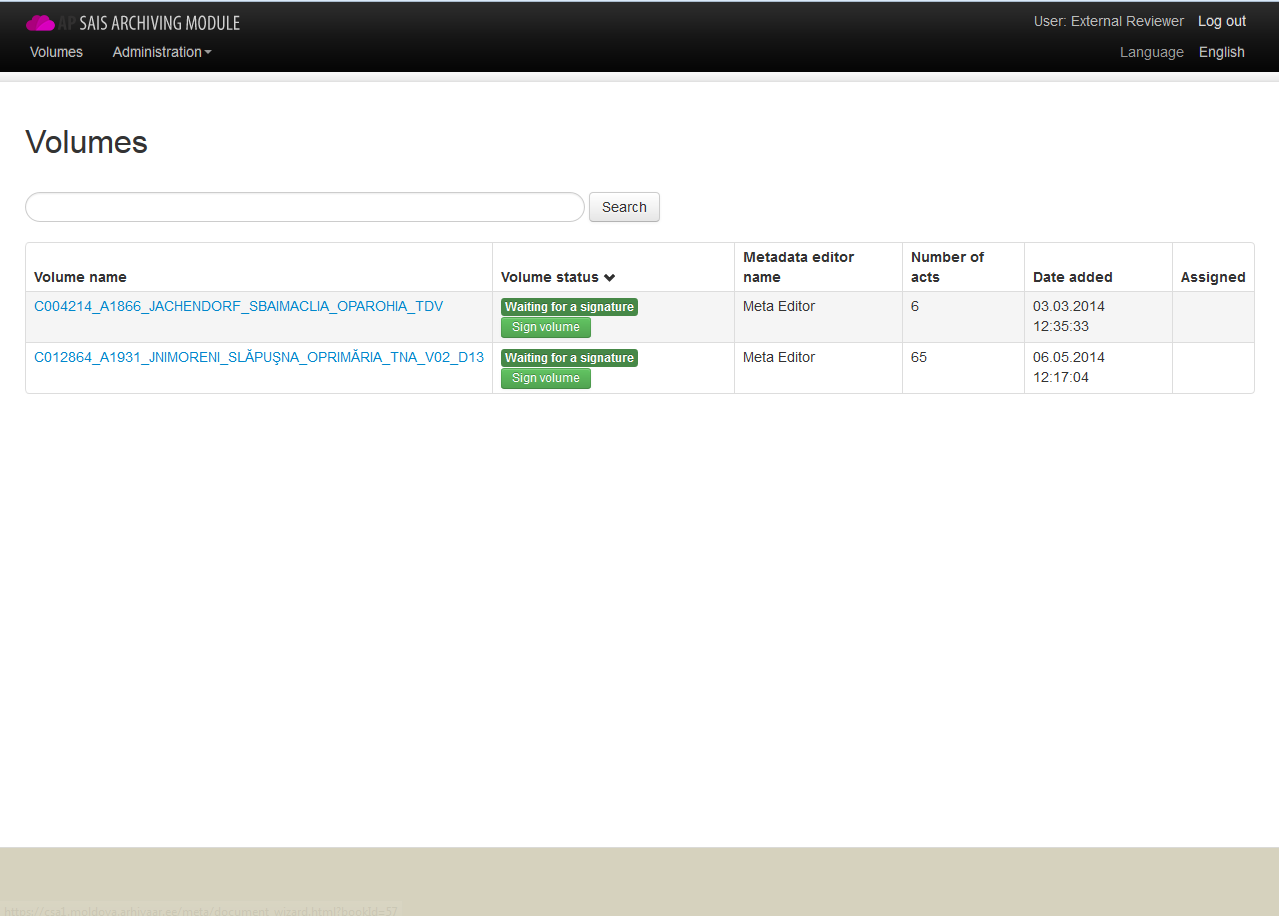 Ekspordi moodul koos digiarhiiviga
Pildifailide ja XML faili eksport digiarhiivi;

DIGIARHIIVI FUNKTSIONAALSUS:
Arhiivipuust otsimine;
Erinevad otsinguvõimalused – failinime järgi, metaandete järgi;
Metaandmete muutmine ja digiallkirjastamine;
Kasutajaõiguste haldamine – kasutajad, ligipääsud, kasutajagrupid;
Logide haldus;
Aruandlus, vastavalt kliendi soovile.
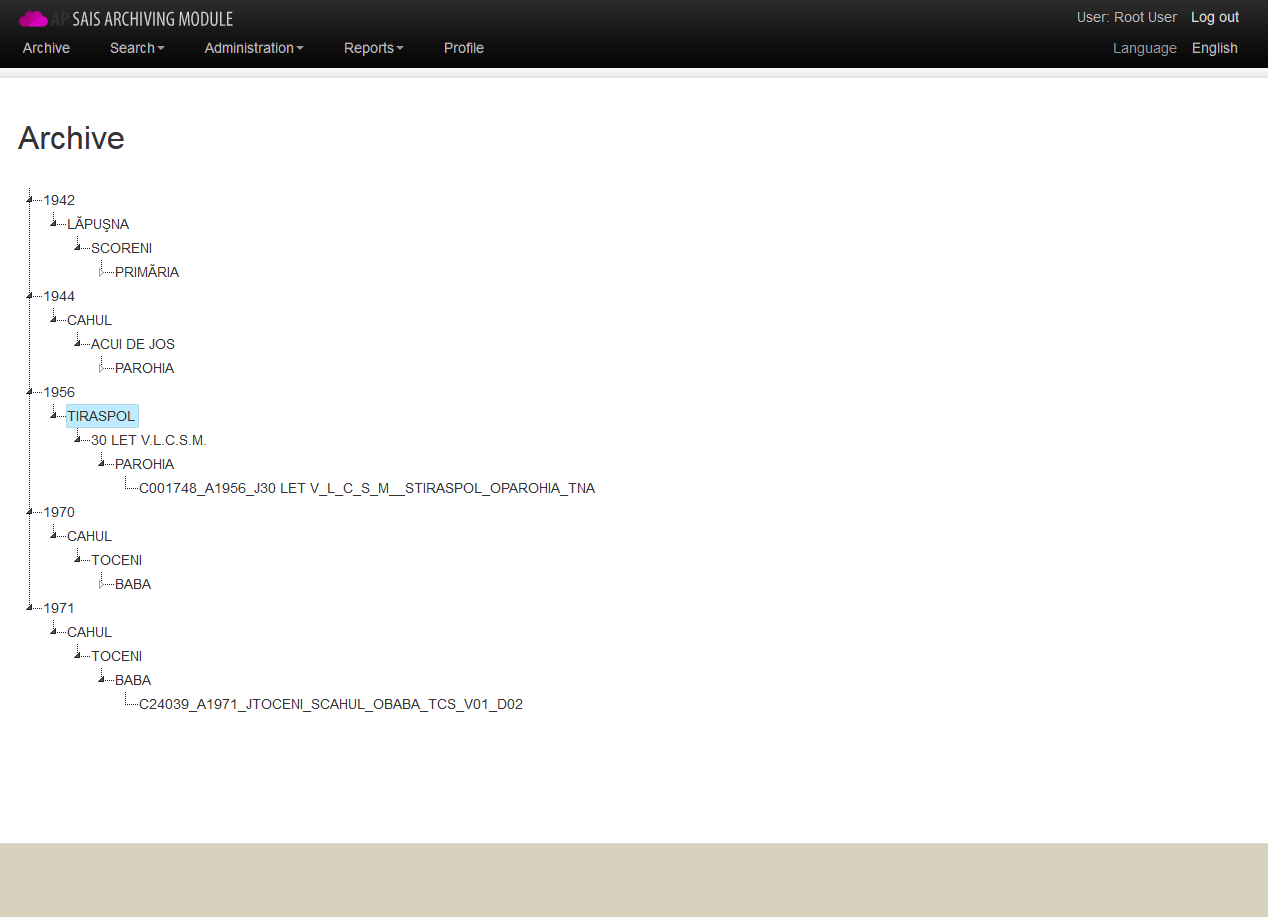 DIGIFLOW TÄIENDAVAD FUNKTSIOONID
RAPORTID
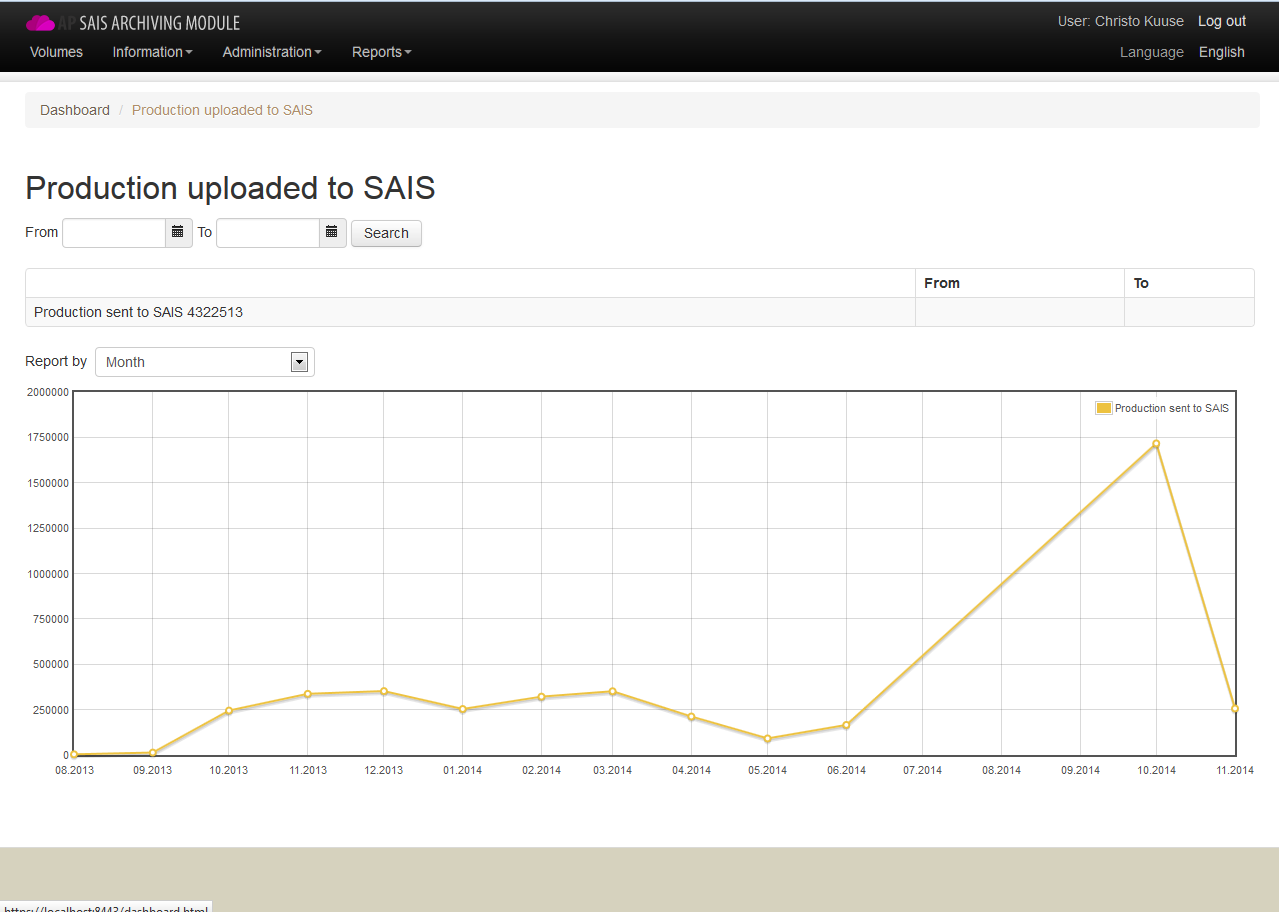 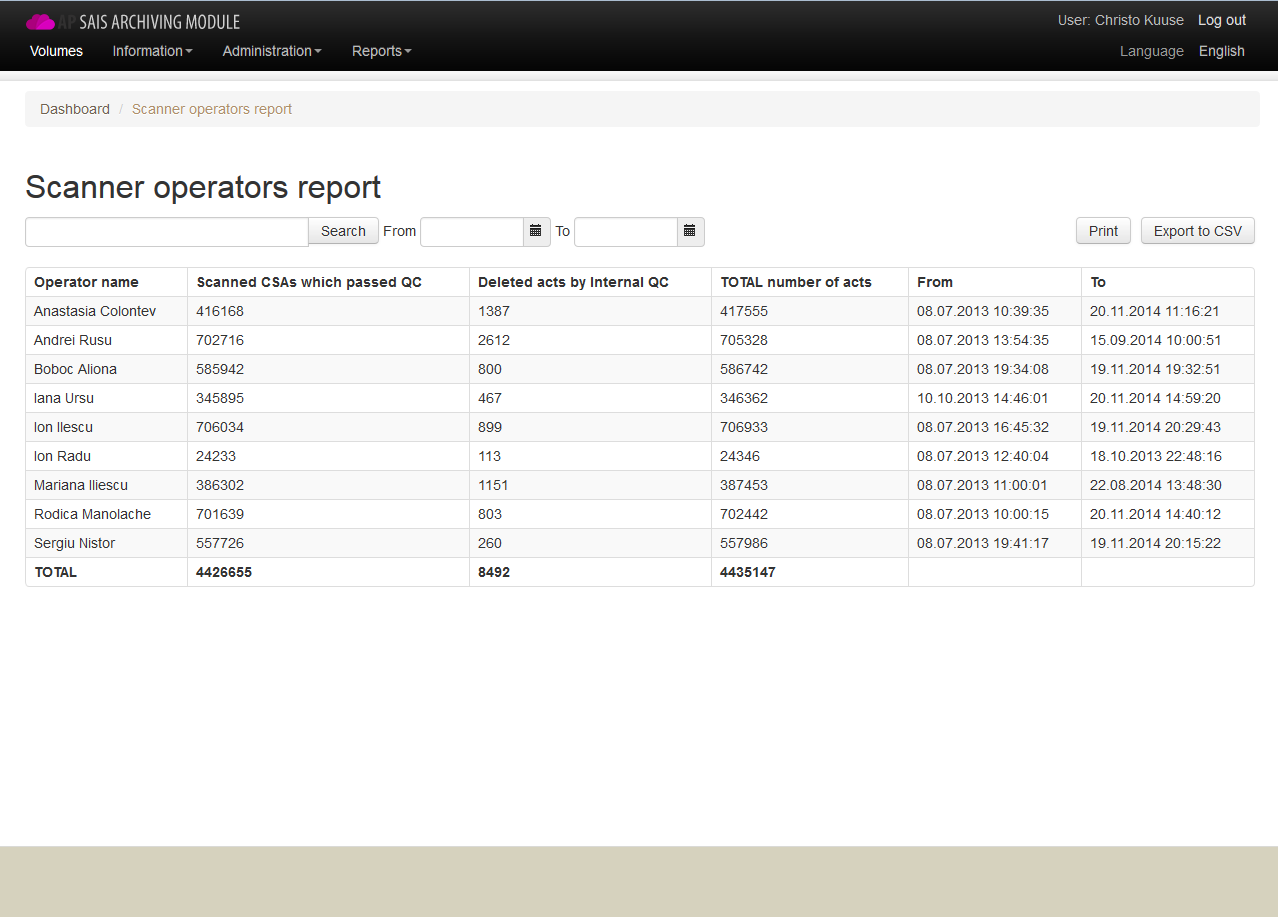 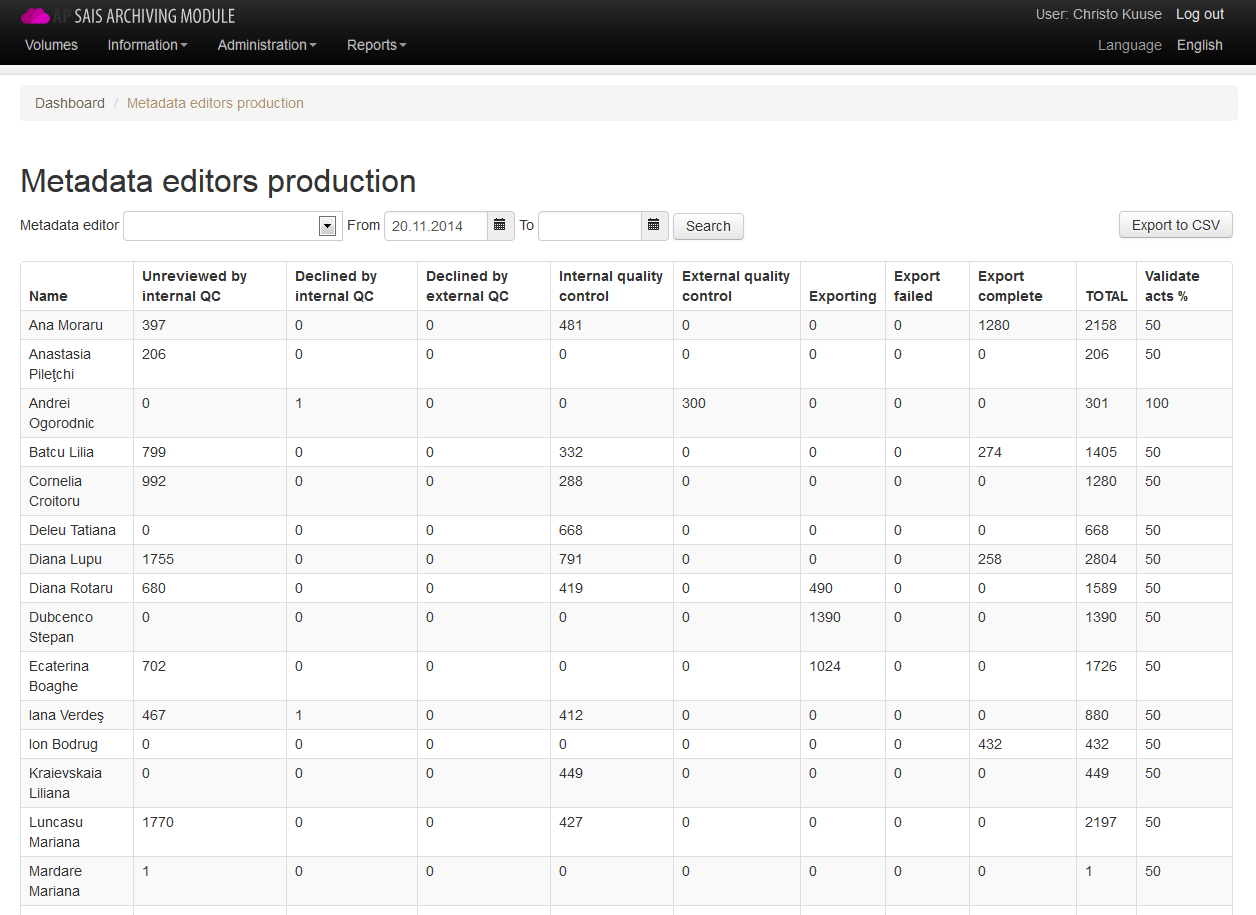 DIGIFLOW TÄIENDAVAD FUNKTSIOONID
ADMINISTREERIMINE
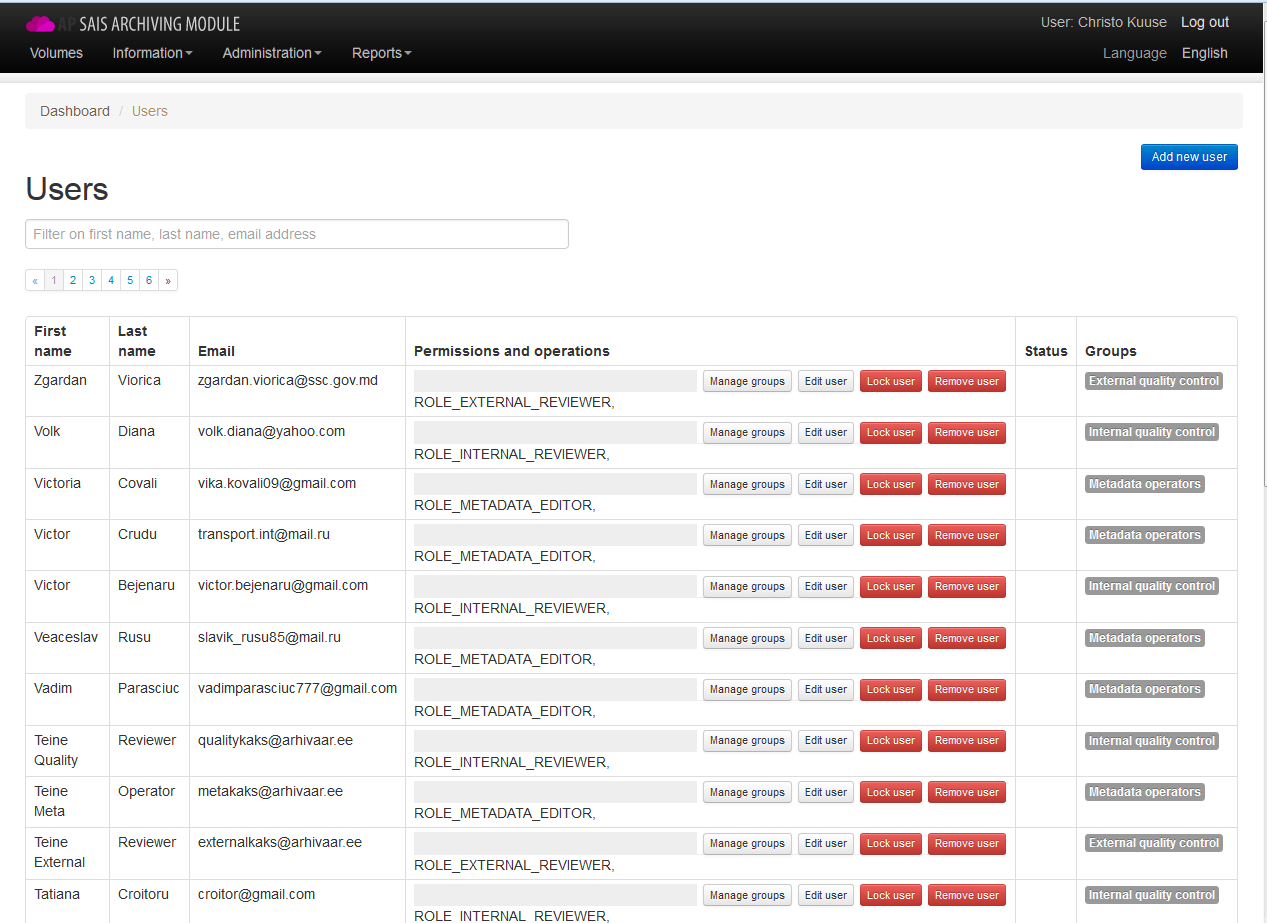 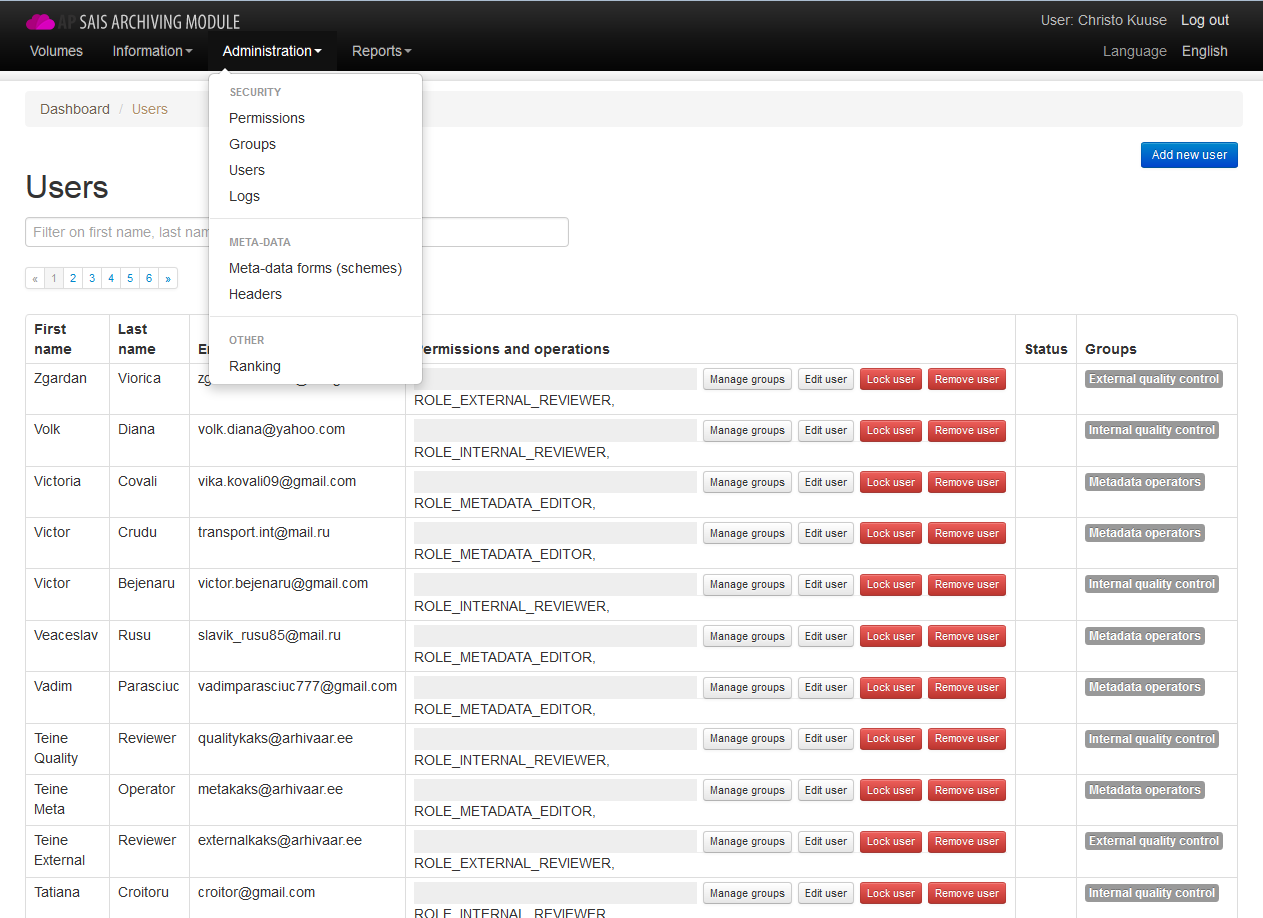 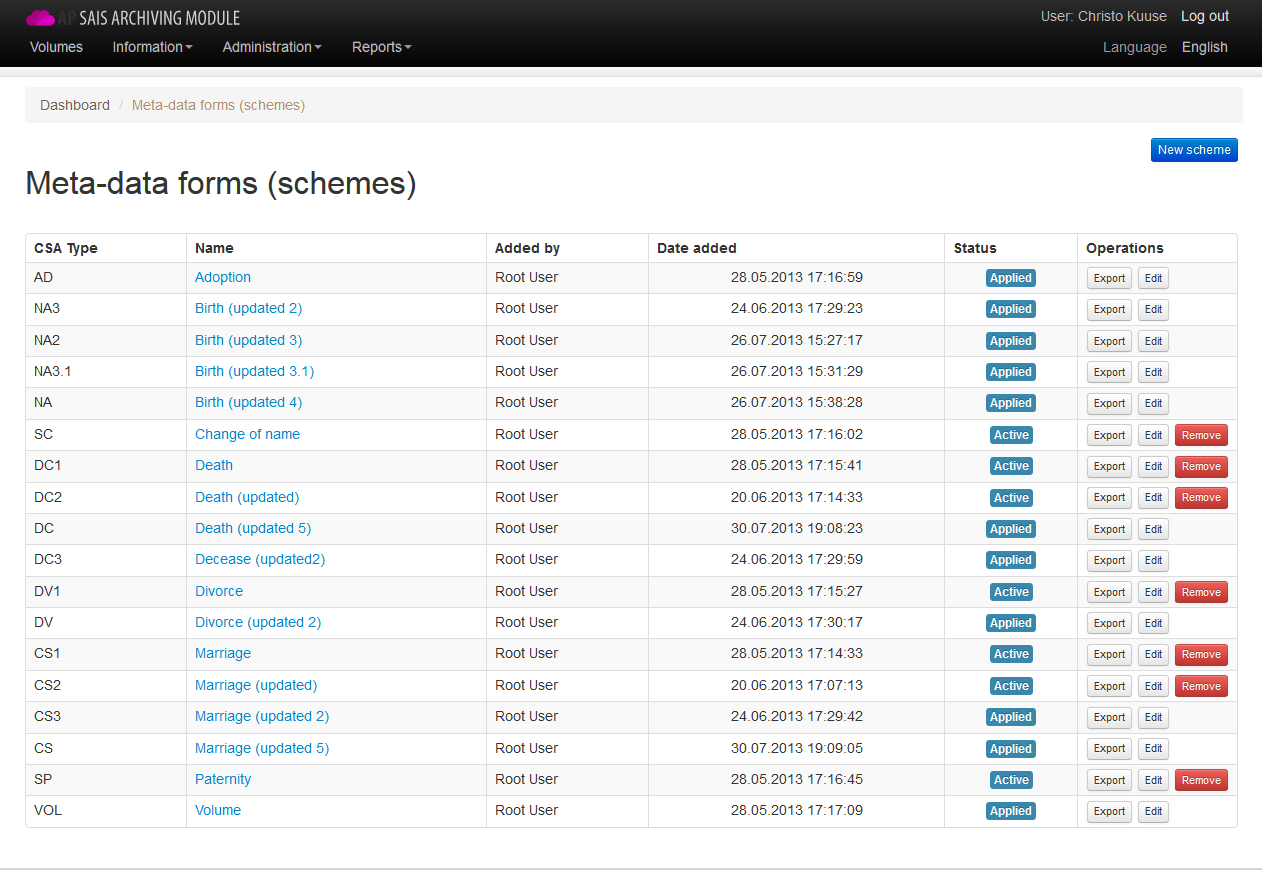 DIGIFLOW TÄIENDAVAD FUNKTSIOONID
METAANDMETE SISESTAJATE RANKING JA ADVANCED METAANDMETE SISESTAJA
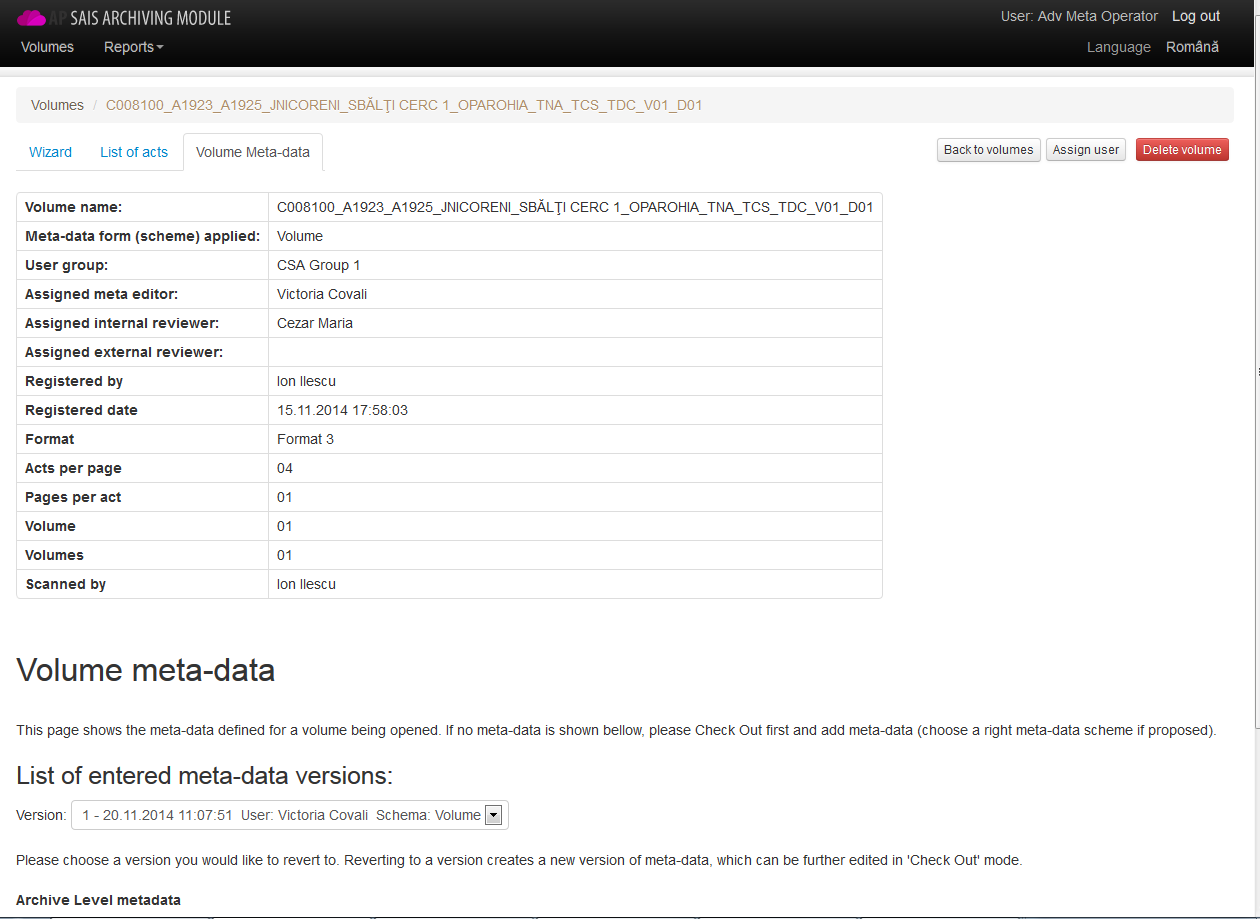 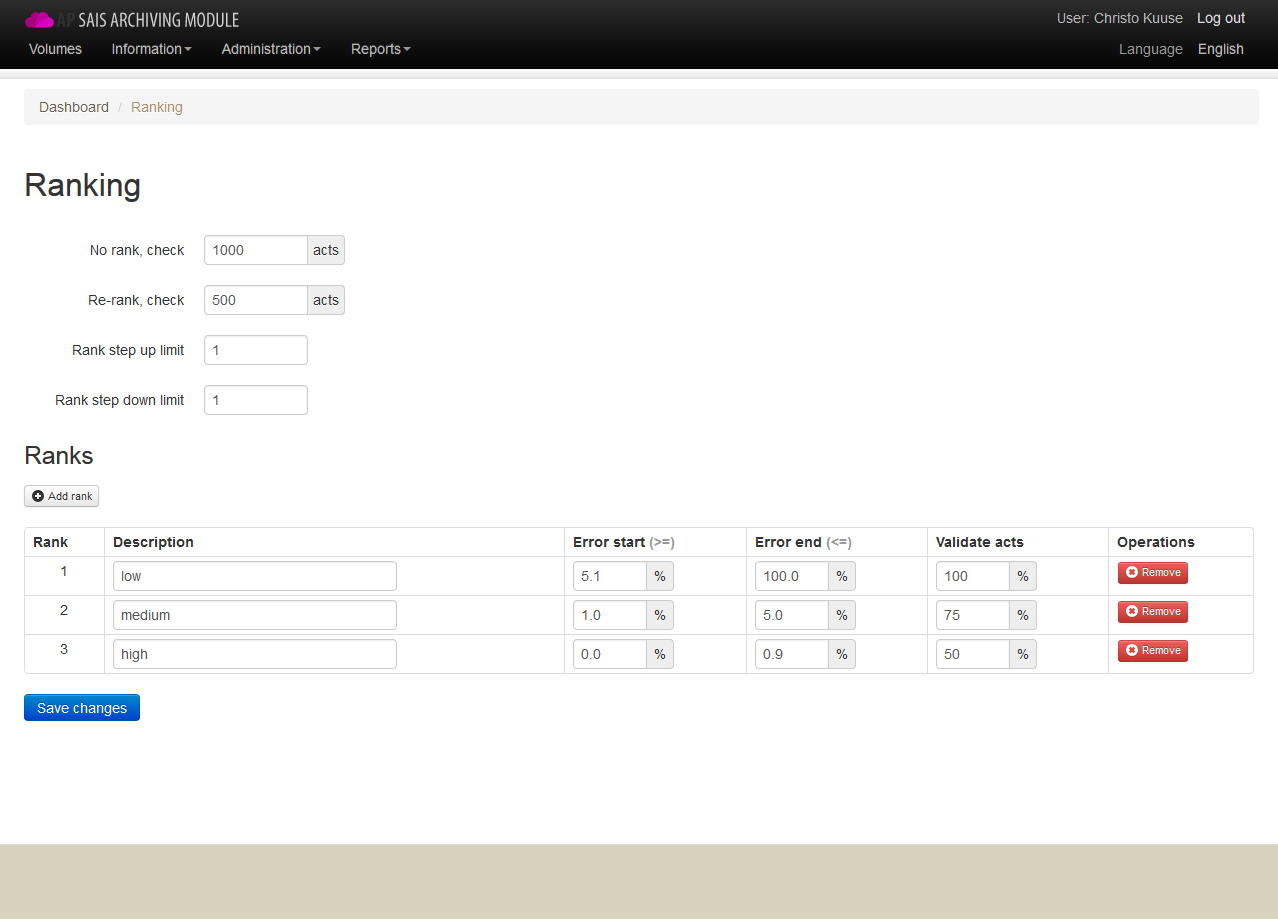